Муниципальное бюджетное дошкольное образовательное учреждение детский сад «Теремок» (п.г.т. Белый Яр)
«Современные образовательные технологии как фактор повышения успешности дошкольника»:
Игровая технология ТРИЗ в дошкольной образовательной организации
Подготовила: 
Горбунова Оксана Николаевна, воспитатель высшей квалификационной категории
Т
 Р
  И
  З
Теория
-      Решения

-    Изобретательских
 
-    Задач
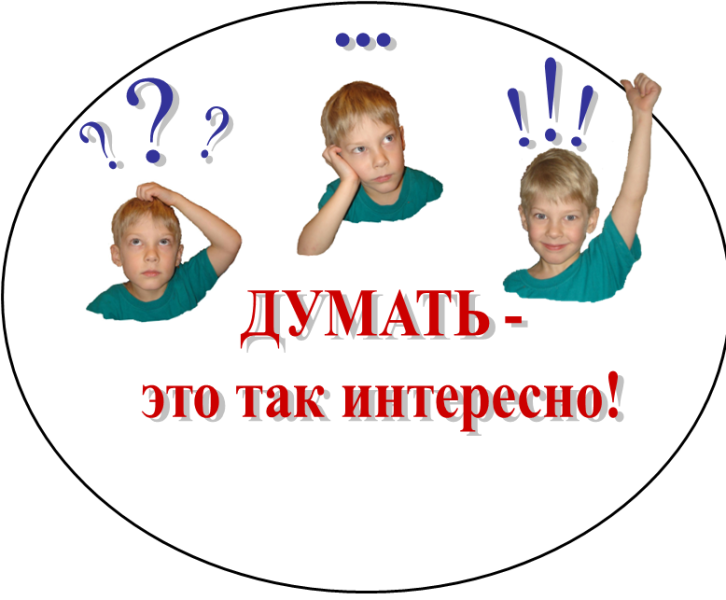 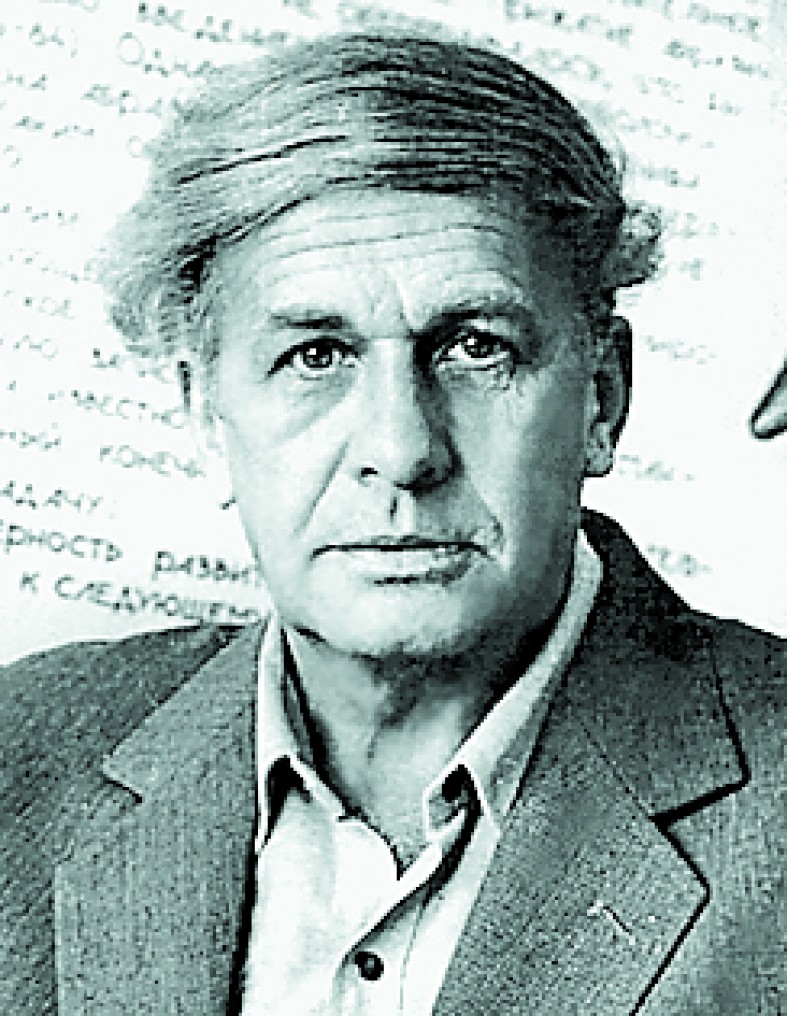 Автор теории — Генрих Саулович Альтшуллер
Цели ТРИЗ - не просто развить фантазию детей, а научить их мыслить системно, с пониманием происходящих процессов, дать в руки воспитателям инструмент по конкретному практическому воспитанию у детей качеств творческой личности, способной понимать единство и противоречие окружающего мира, решать свои маленькие проблемы. 
ТРИЗ для дошкольников – это система коллективных игр, занятий, призванная не изменять основную программу, а максимально увеличивать ее эффективность. 
 ТРИЗ – это управляемый процесс создания нового, соединяющий в себе точный расчет, логику, интуицию” , так считал основатель теории Г.С.Альтшуллер и его последователи.
Что нам дает применение технологии ТРИЗ?!
Развитие творческого мышления.
 Развитие логического мышления.
 Развитие воображения.
 Развитие внимания.
 Развитие речи.
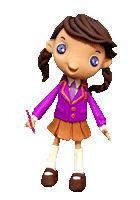 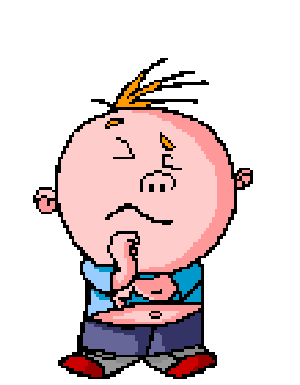 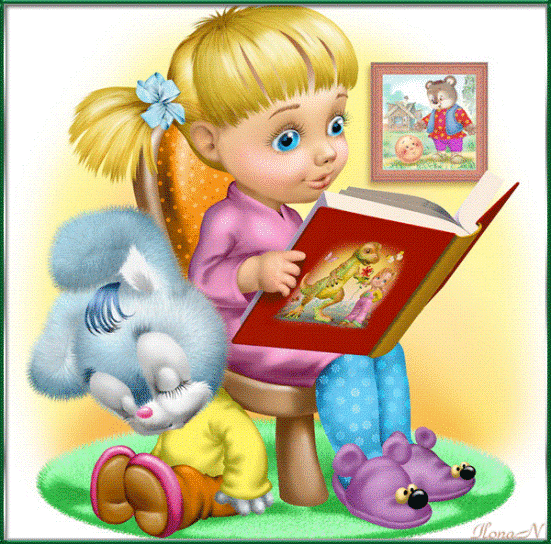 Принципы построения занятий по ТРИЗ
Минимум сообщения информации, максимум рассуждений. Оптимальная формула организации обсуждения проблемных ситуаций
      « мозговой штурм».
Системный подход (все в мире взаимосвязано, и в любое явление должно рассматриваться в развитии).
Включение в процессе познания всех доступных для ребенка мыслительных операций и средств восприятия(анализаторов, причинно-следственных выводов и заключений, сделанных самостоятельно, системно-схематичной наглядности).
Обязательная активизация творческого воображения.
Основные этапы ТРИЗ:
«Поиск сути» Перед детьми становится проблема(вопрос), который надо решить и все ищут разные варианты решения, то, что является истиной.
«Тайна двойного» выявление противоречий.
  «Хорошо-плохо».
Например: солнце-это хорошо и плохо.
Хорошо-греет, плохо-может сжечь.
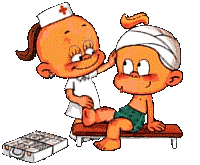 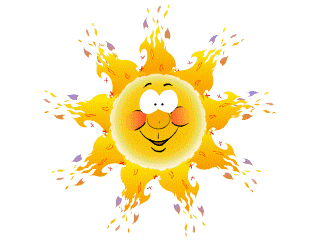 Разрешение противоречий(при помощи игр и сказок)
Например: зонт нужен большой, чтобы скрыться под ним от дождя, но он нужен и маленький, чтобы носить его в сумке.
Решение этого противоречия -  складной зонтик.
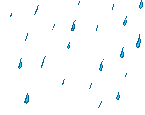 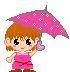 Методы и технологии, основанные на теории ТРИЗ
Игры и упражнения
«Поиск аналогов» – необходимо назвать объект и как можно больше его аналогов, сходных по различным существенным признакам.
Например: мяч-яблоко(форма), заяц(скачет)…
«Поиск противоположного объекта» - необходимо назвать объект и как можно больше других объектов, ему противоположных
Например: снег-шерсть (холодный-теплый), уголь(белый-черный),  металл(легкий-тяжелый), камень (мягкий-твердый).
«Хорошо-плохо» – берется объект, не вызывающий у игроков стойких положительных или отрицательных его сторон.
«Выбери троих» – из пяти случайных слов нужно выбрать три и рассказать для чего они нужны и как могут взаимодействовать.
Игры ТРИЗ в нашей группе
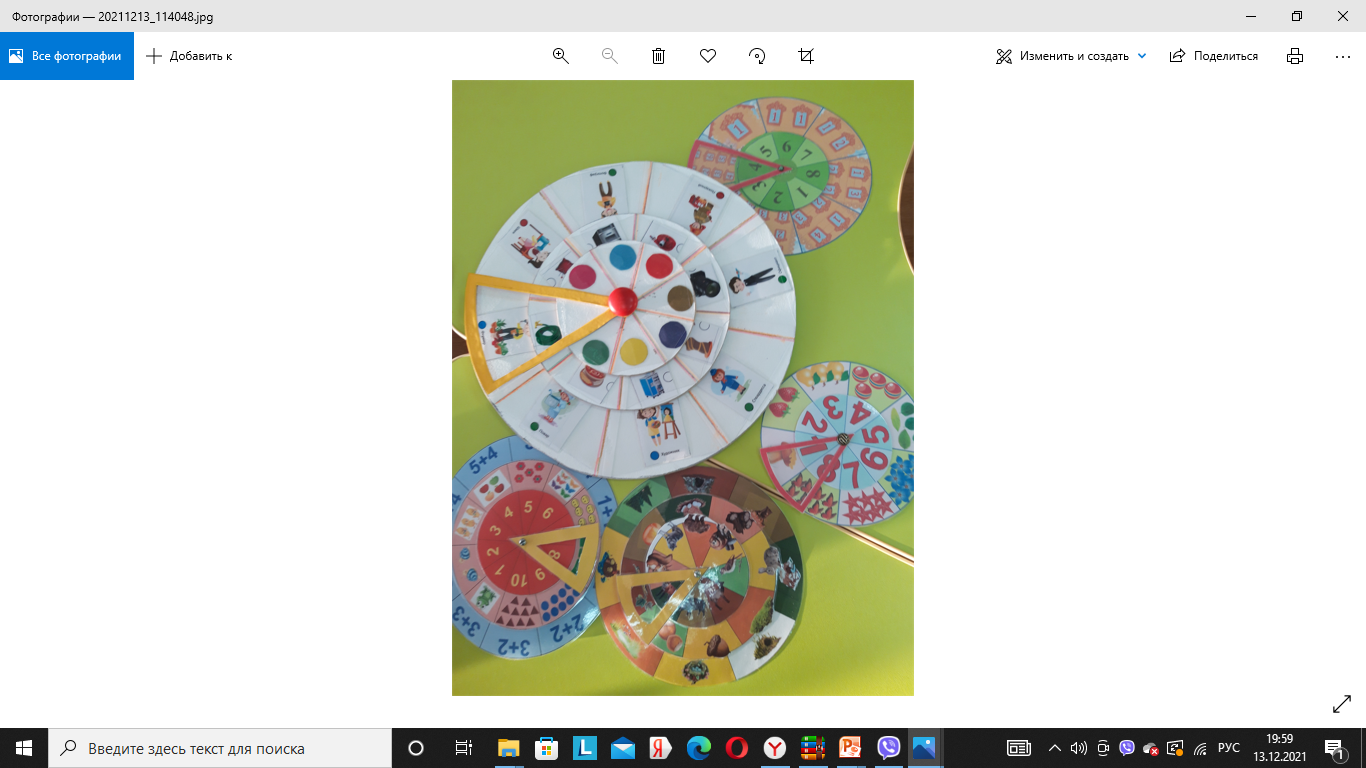 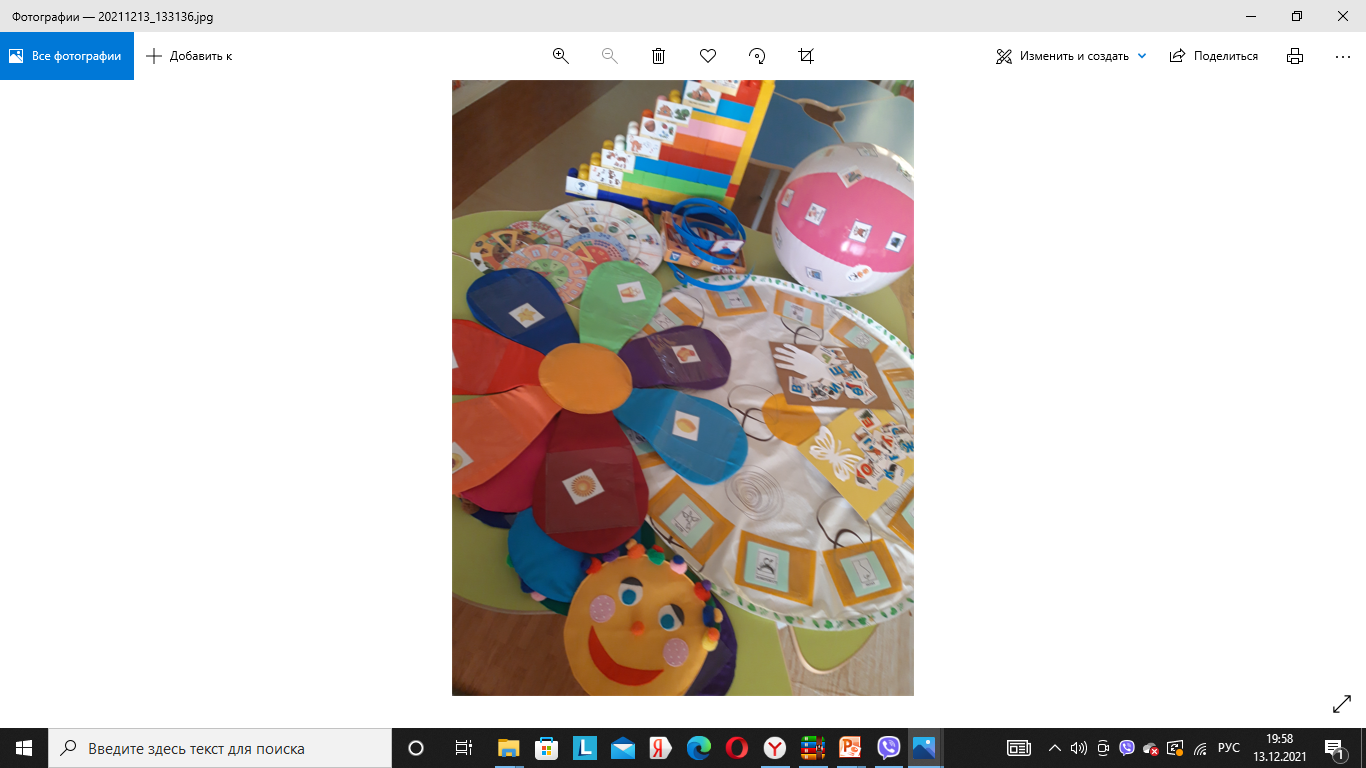 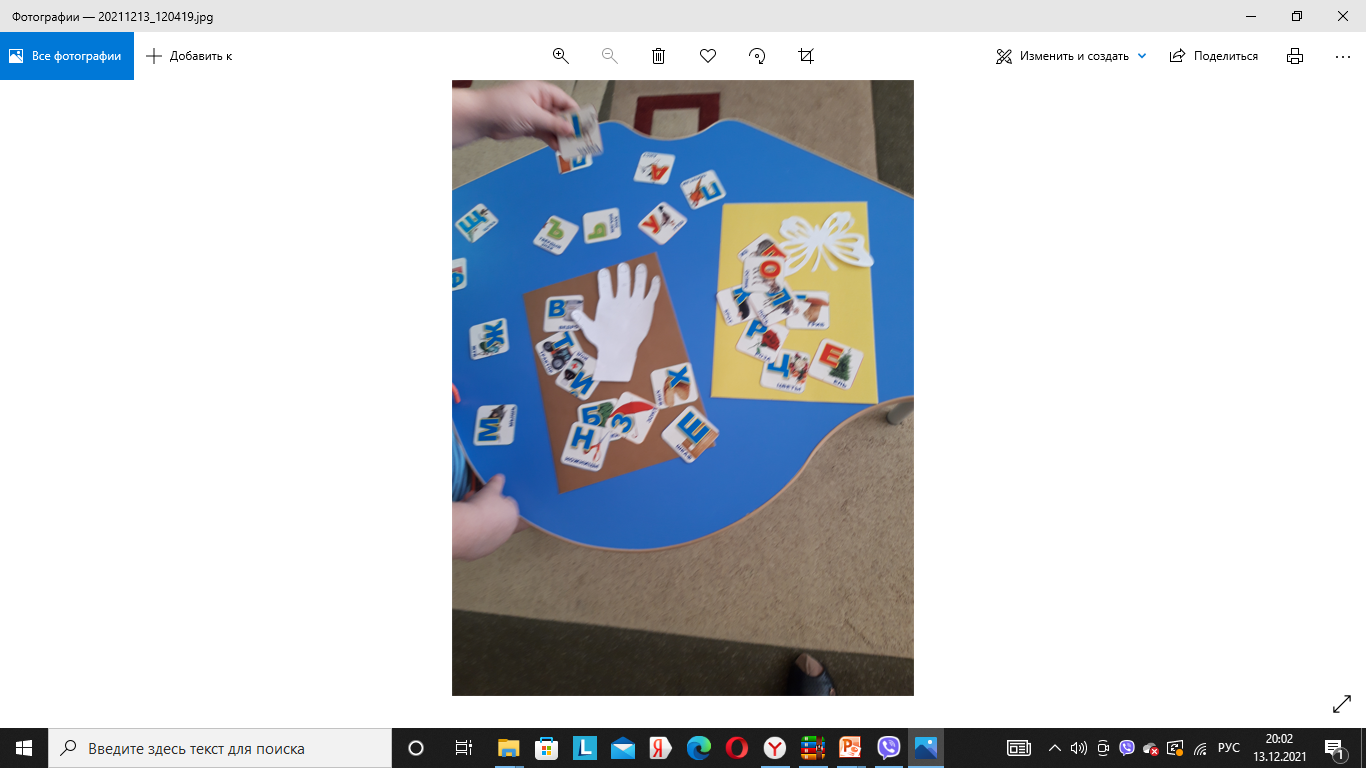 В XIII веке французский монах Раймонд Луллий создал логическую машину в виде бумажных кругов. Оказывается, ее можно прекрасно использовать как средство развития речи у детей. «Кольца Луллий» — это что-то вроде компьютера, только для слов. Простота конструкции позволяет применять ее даже в детском саду. А эффект огромен — познание языка и мира в их взаимосвязи
Кольца Луллия – одно из средств развития интеллектуально – творческих способностей детей, предложенное авторами ТРИЗ и РТВ для использования в дошкольных учреждениях. Это пособие вносит элемент игры в образовательную деятельность, помогает поддерживать интерес к изучаемому материалу.
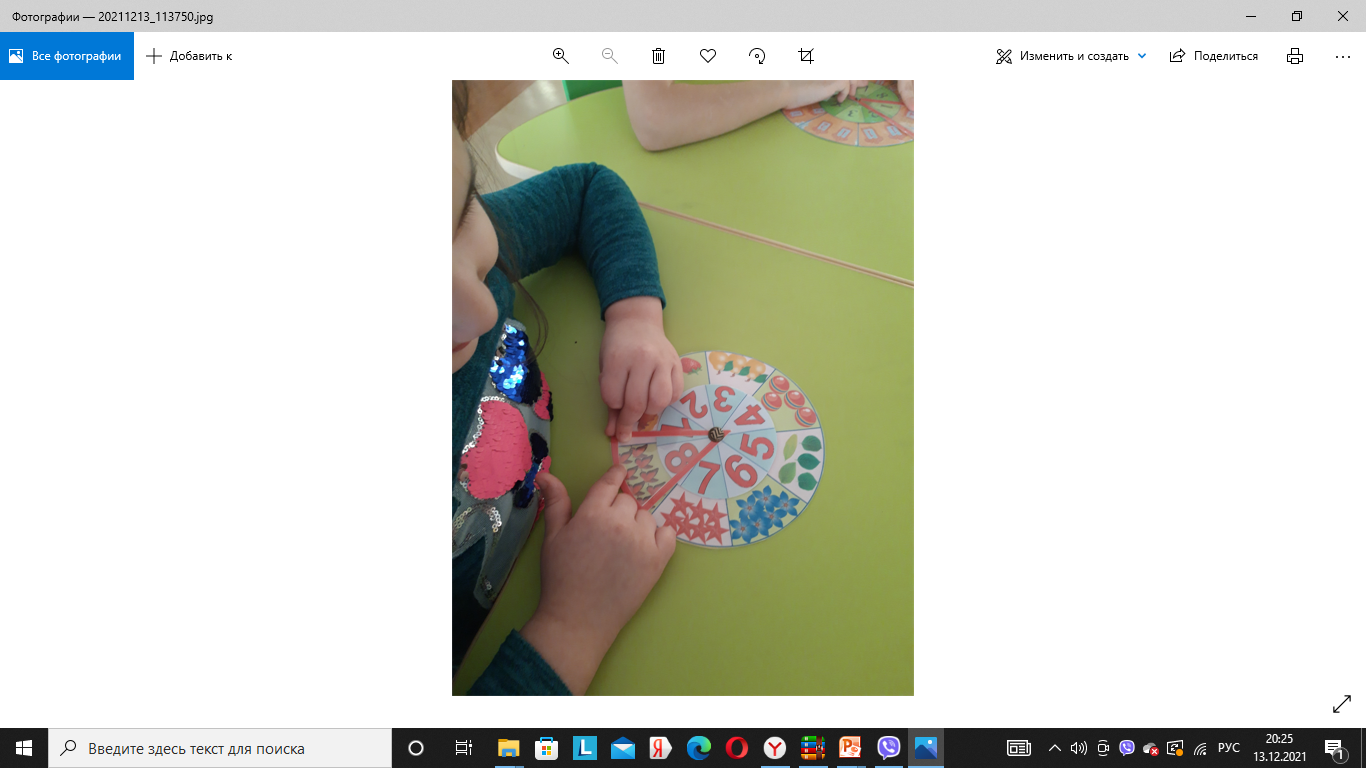 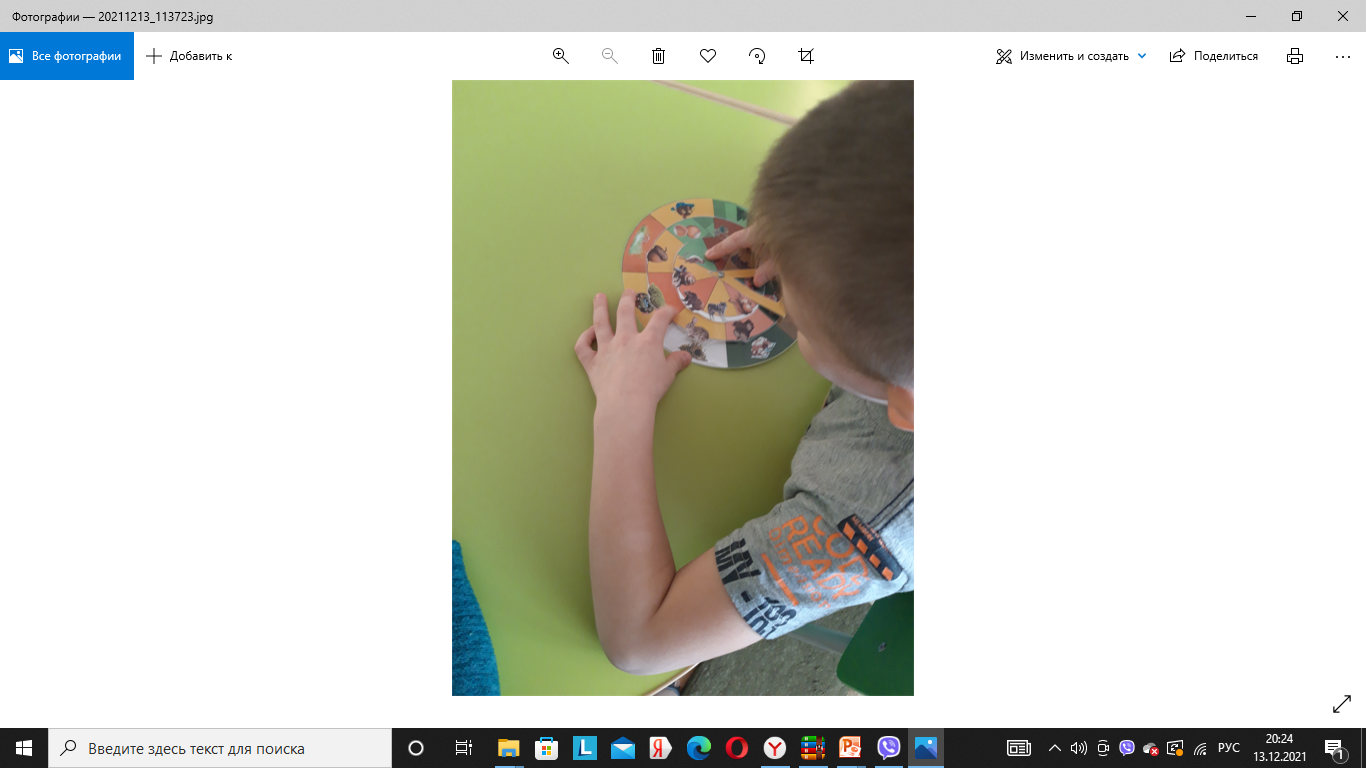 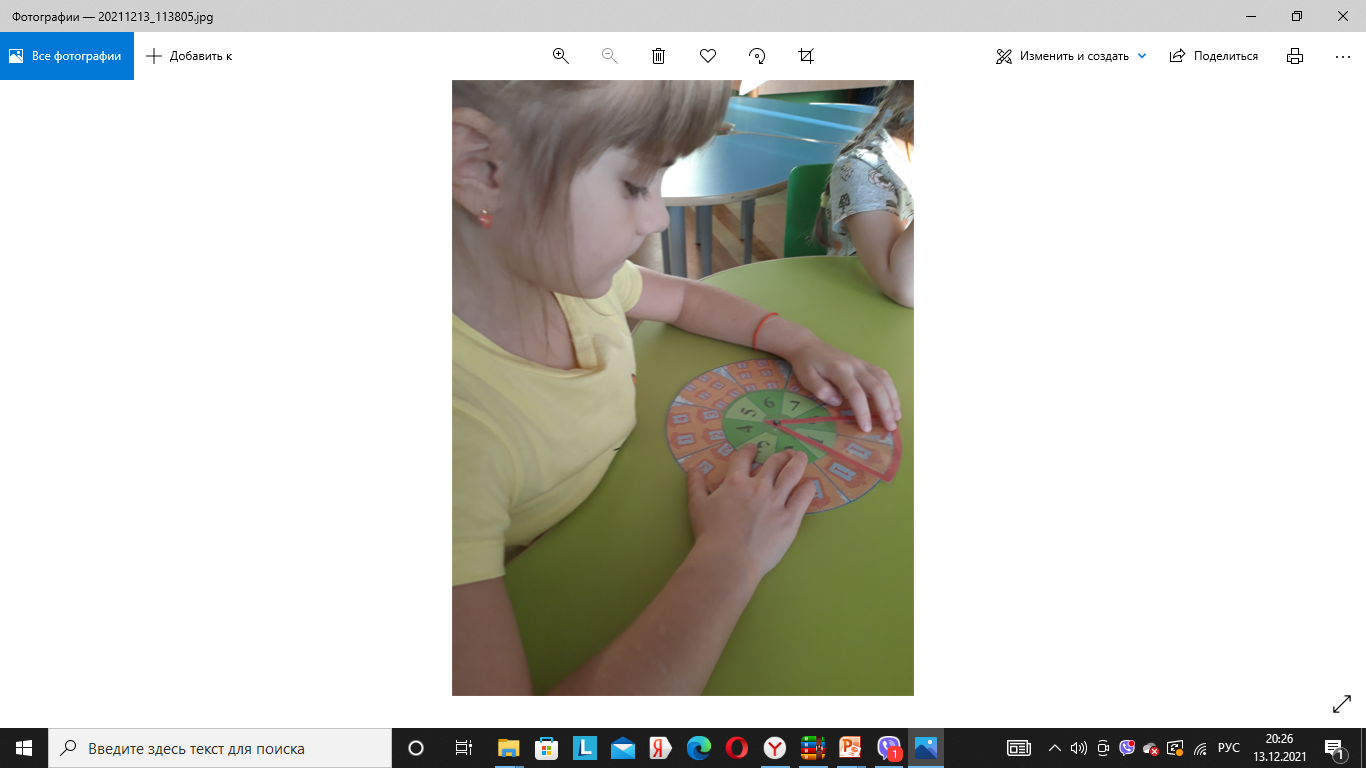 «Да - Нет» - игроки разгадывают «тайну», заданную ведущим. Для этого игроки задают ведущему вопросы в такой форме, чтобы он мог ответить «ДА» или «НЕТ».
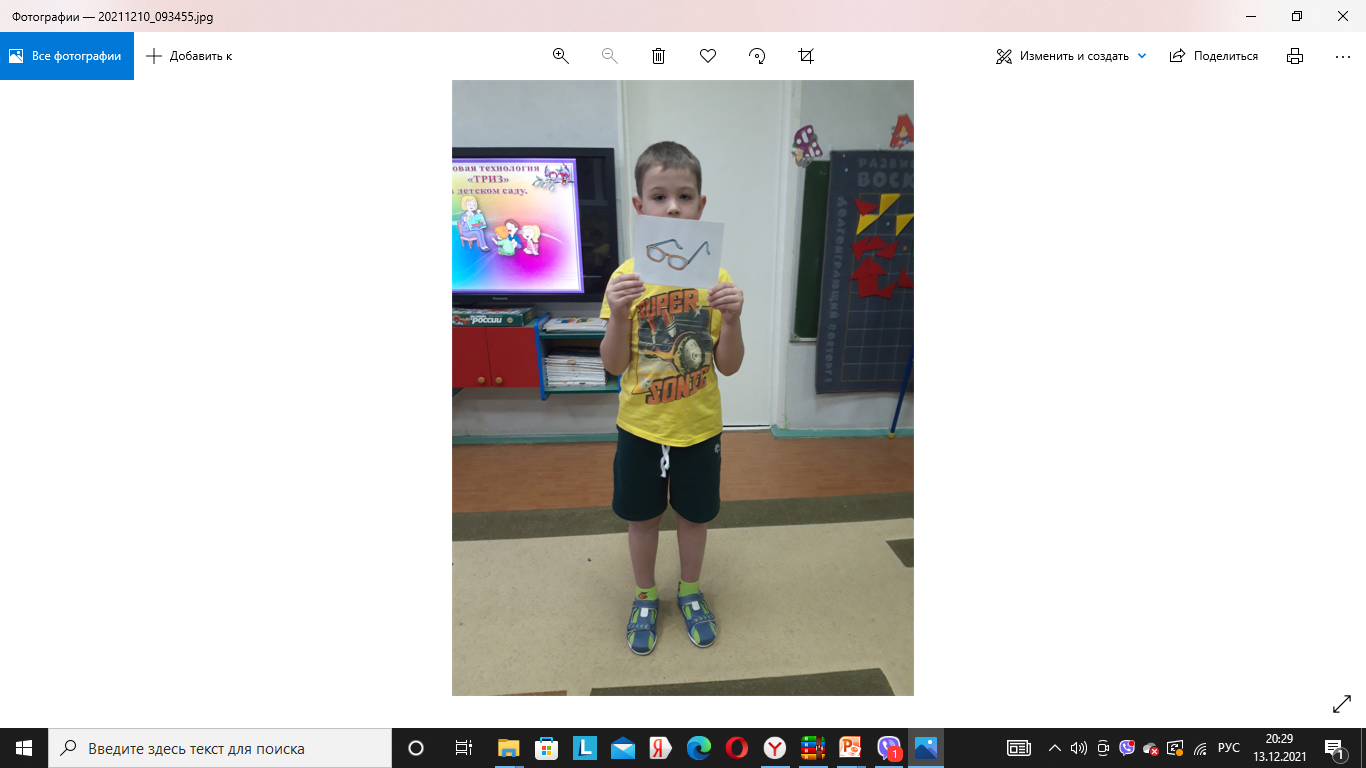 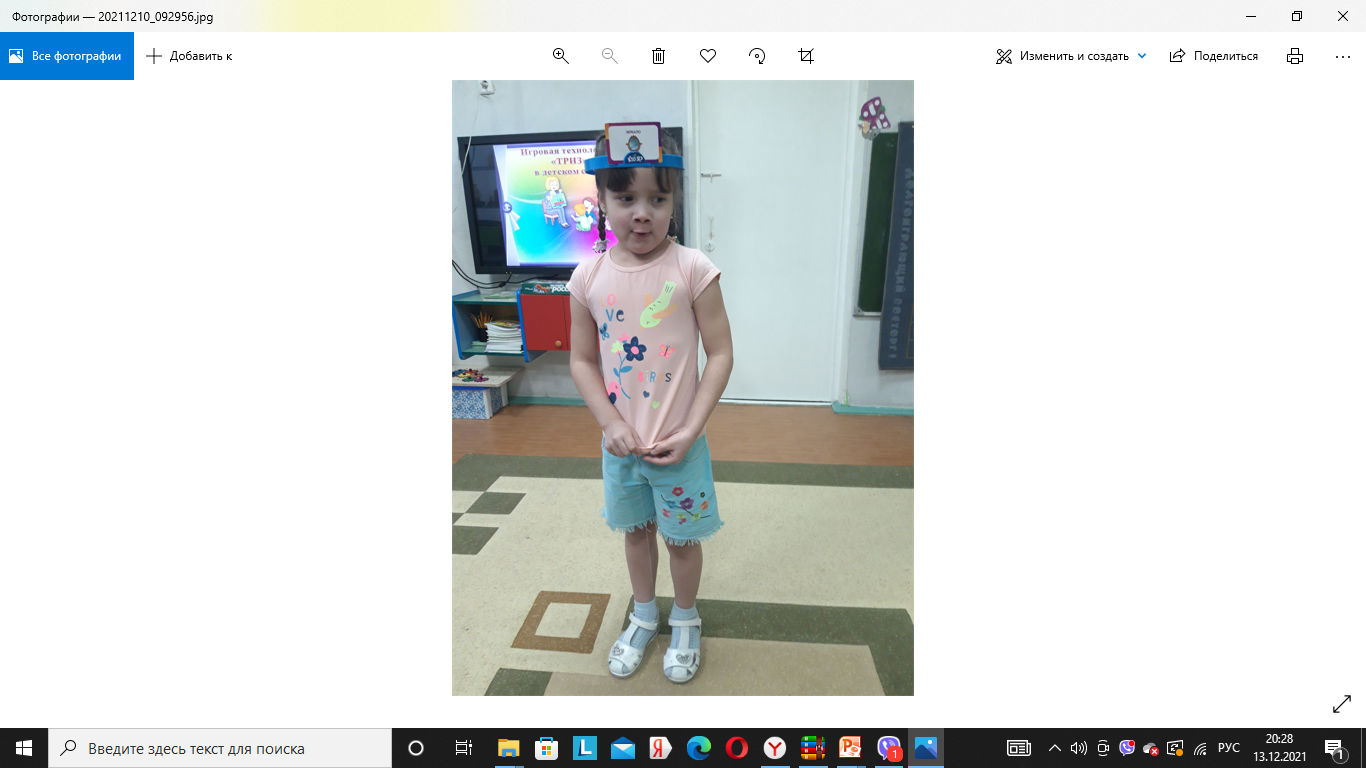 В XIII веке французский монах Раймонд Луллий создал логическую машину в виде бумажных кругов. Оказывается, ее можно прекрасно использовать как средство развития речи у детей. «Кольца Луллий» — это что-то вроде компьютера, только для слов. Простота конструкции позволяет применять ее даже в детском саду. А эффект огромен — познание языка и мира в их взаимосвязи
«Поиск противоположного объекта» - необходимо назвать объект и как можно больше других объектов, ему противоположных.
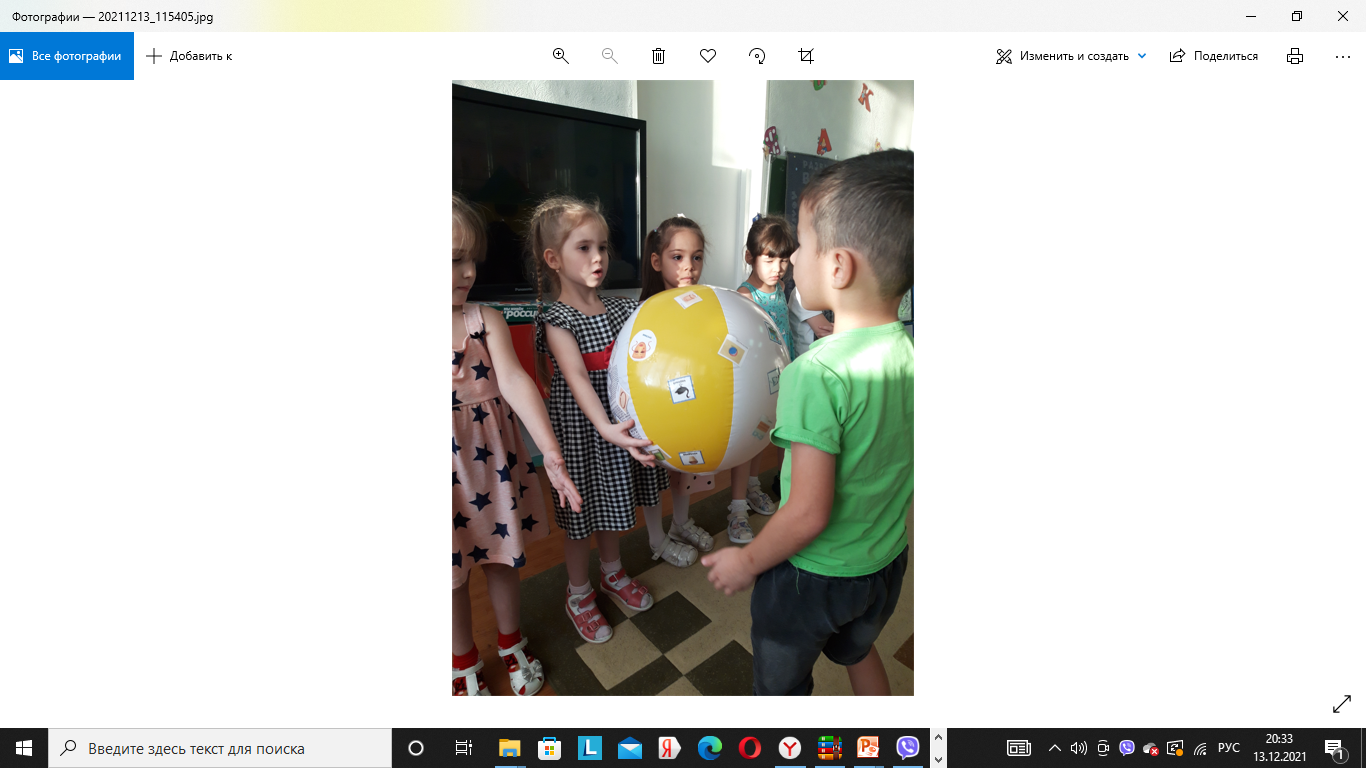 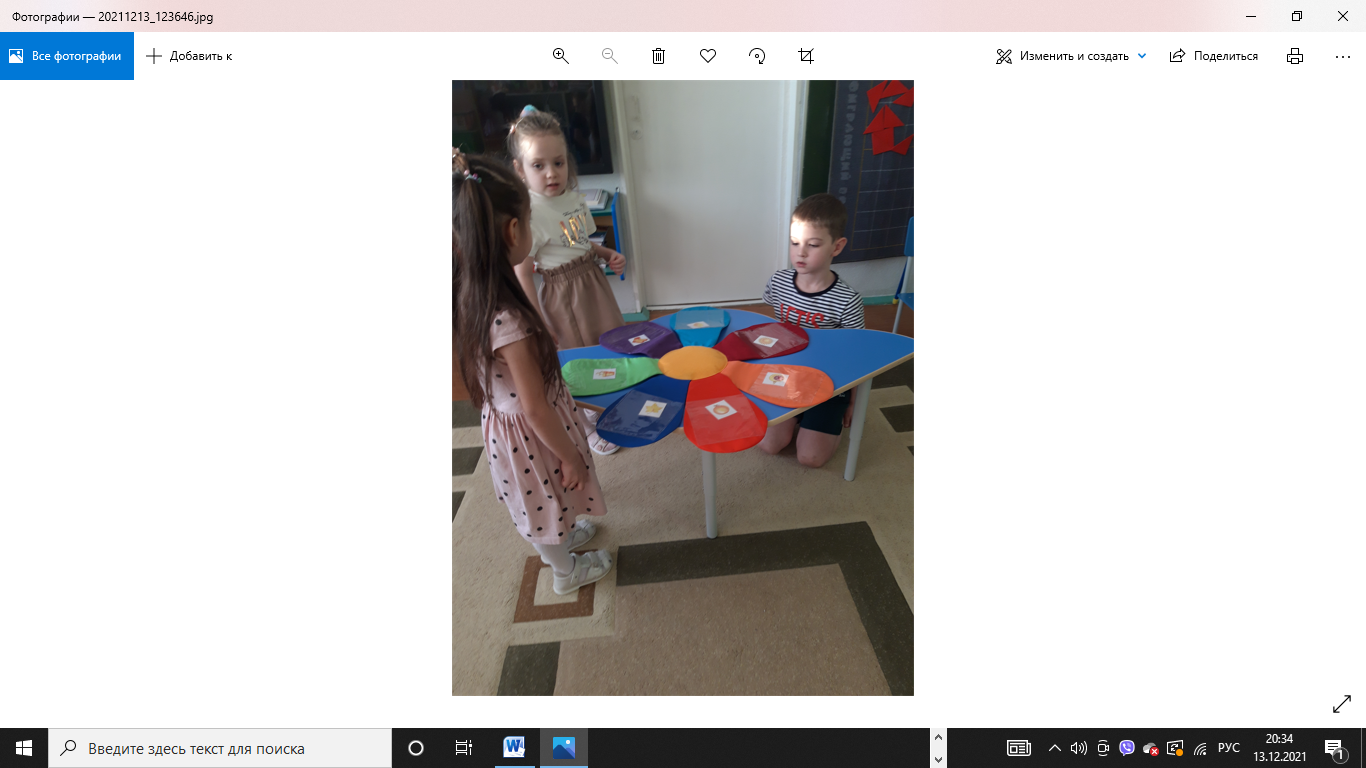 Дидактическая игра « Чудесная лестница
Цель: учить воспринимать окружающий мир как живой, самостоятельно создавать развёрнутые рассказы о каком-либо объекте.
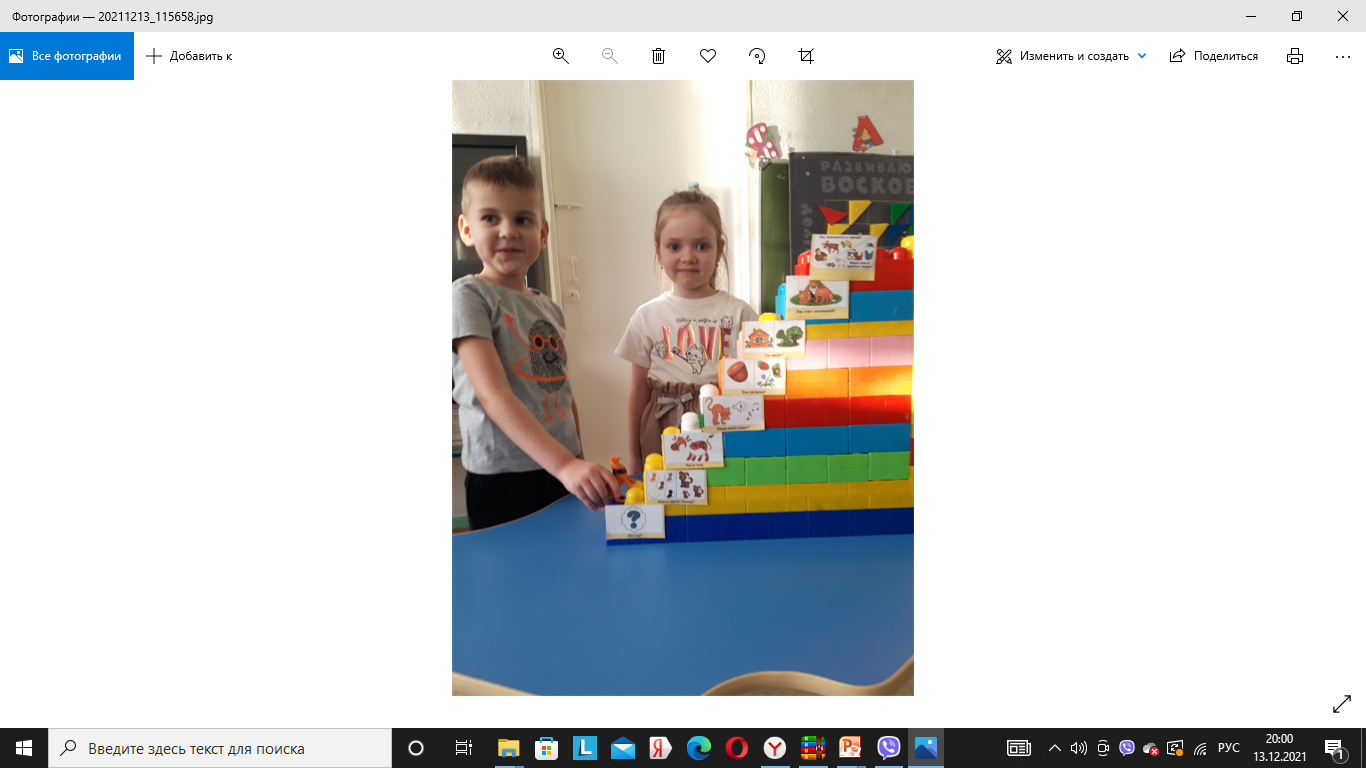 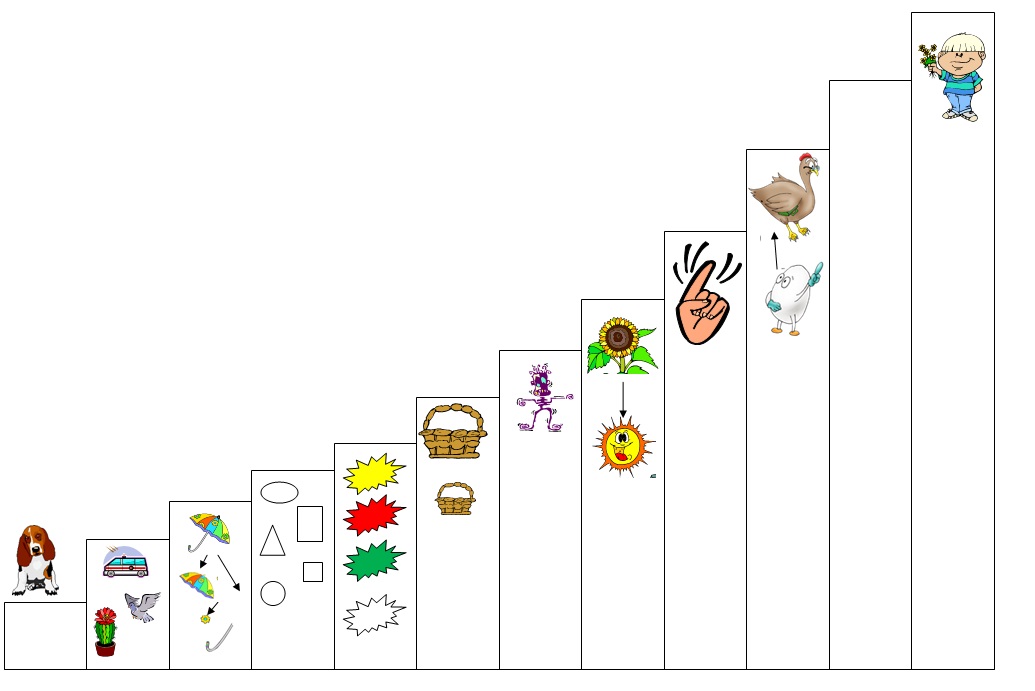 В XIII веке французский монах Раймонд Луллий создал логическую машину в виде бумажных кругов. Оказывается, ее можно прекрасно использовать как средство развития речи у детей. «Кольца Луллий» — это что-то вроде компьютера, только для слов. Простота конструкции позволяет применять ее даже в детском саду. А эффект огромен — познание языка и мира в их взаимосвязи
Дидактическое пособие «Цветик-семицветик»
Многоцелевое пособие, состоящее из нескольких игр на основе цветка с семью лепестками, для обогащения словарного запаса и развития грамматического строя, а также формирования начальных навыков звукового анализа дошкольников 5-7 лет с нарушениями речи.
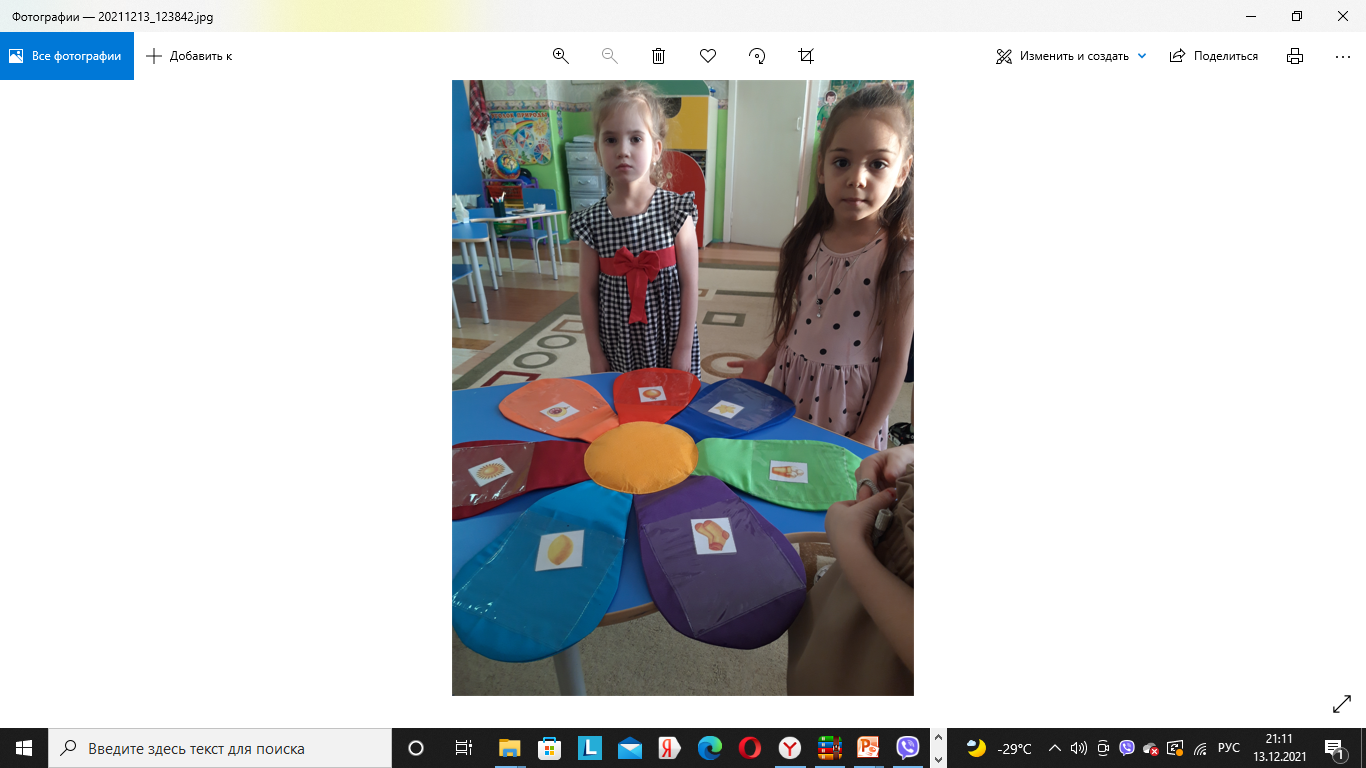 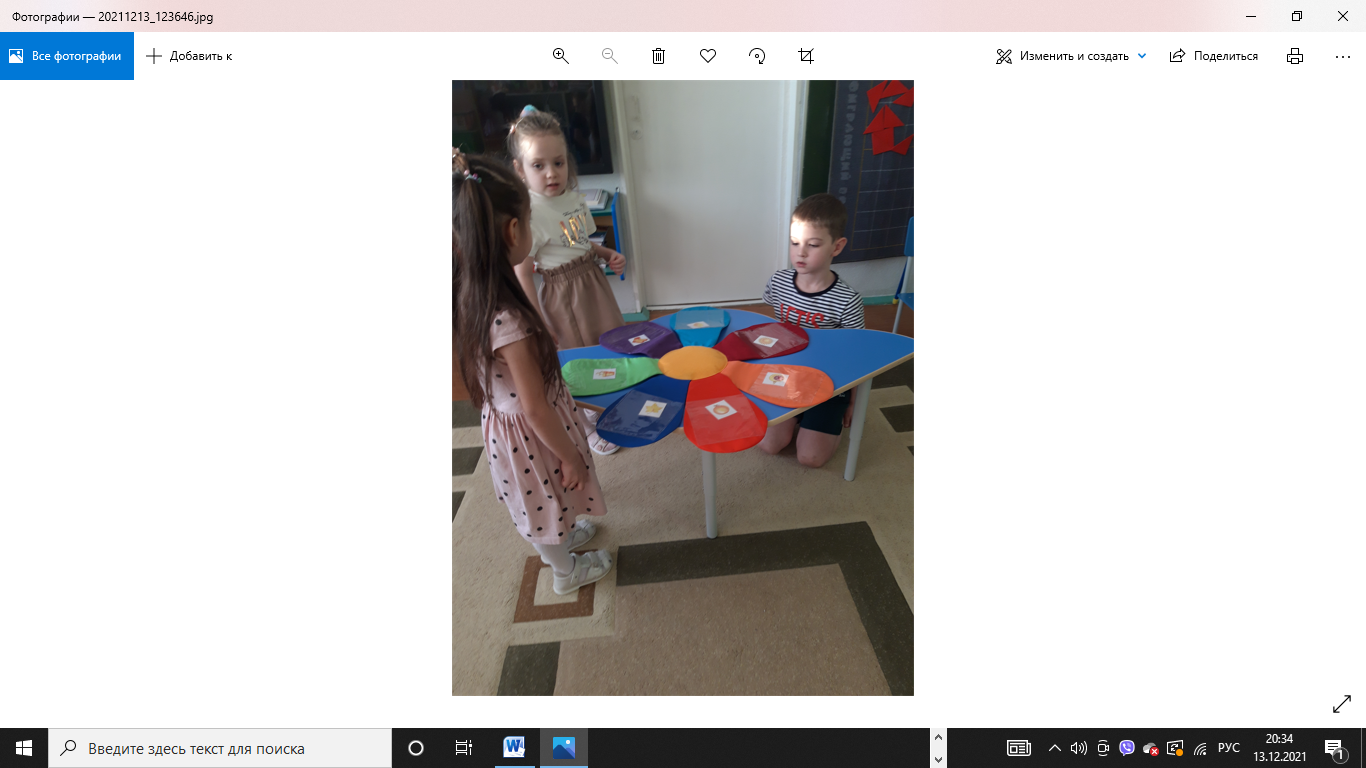 В XIII веке французский монах Раймонд Луллий создал логическую машину в виде бумажных кругов. Оказывается, ее можно прекрасно использовать как средство развития речи у детей. «Кольца Луллий» — это что-то вроде компьютера, только для слов. Простота конструкции позволяет применять ее даже в детском саду. А эффект огромен — познание языка и мира в их взаимосвязи
Пособия «Гусеничка» - формирует умение сравнивать объекты по нескольким признакам. Составлять загадки, используя признаки, представленные в виде зрительных символов. Учить классифицировать объекты по данным признакам, составлять описательные рассказы.
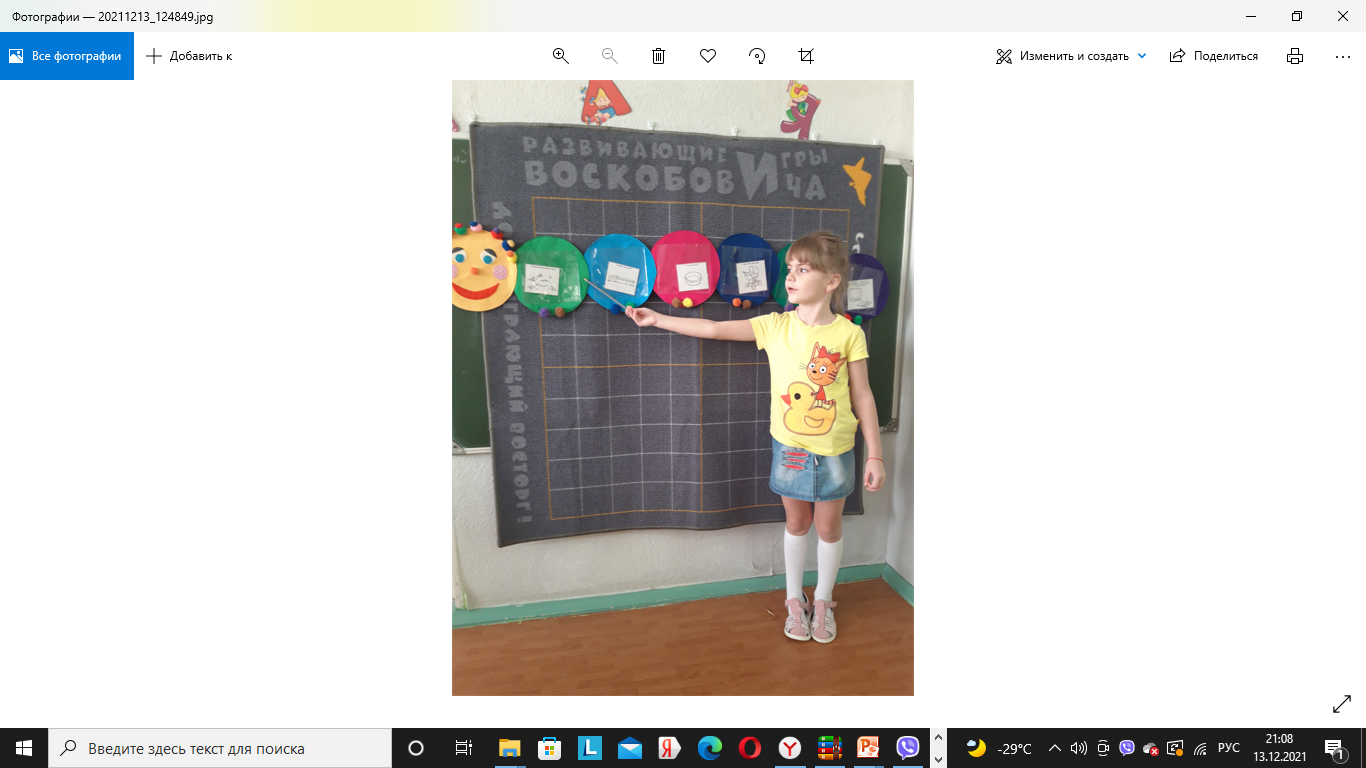 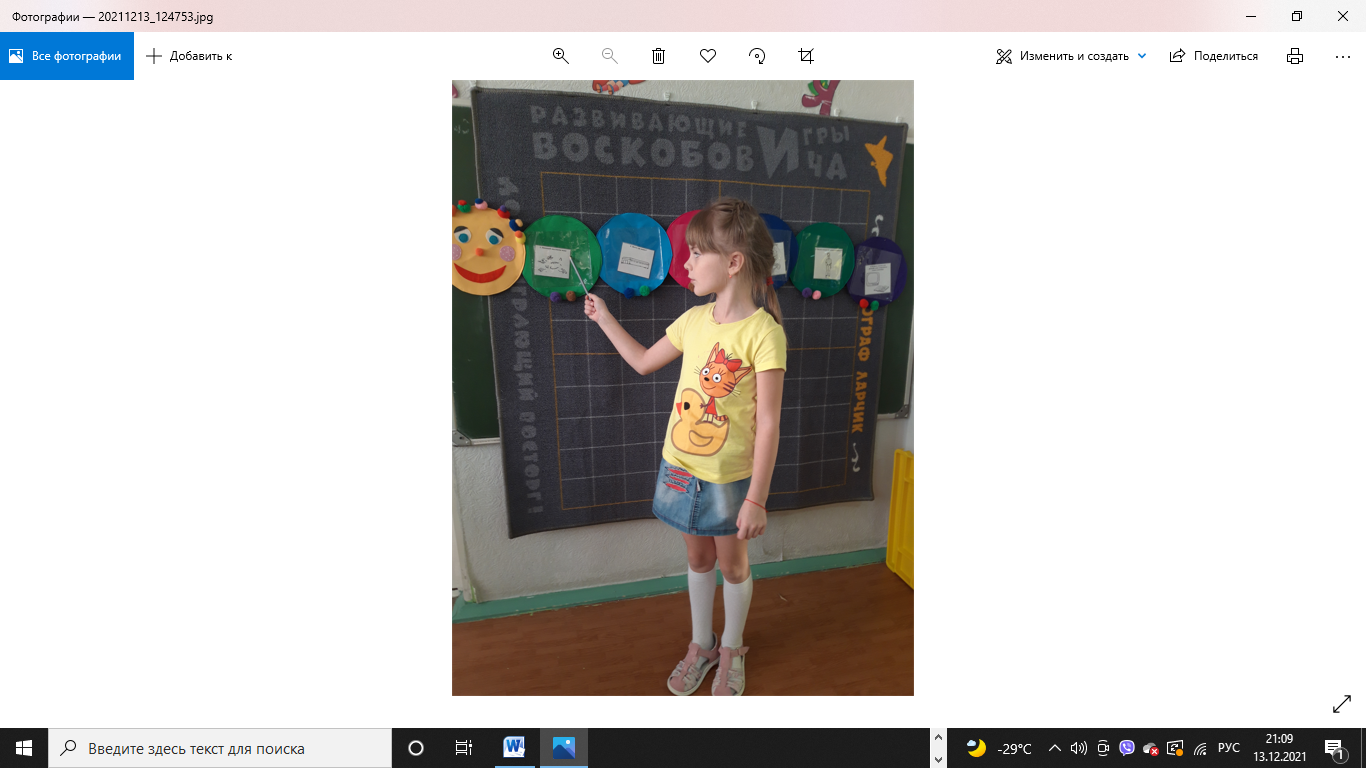 В XIII веке французский монах Раймонд Луллий создал логическую машину в виде бумажных кругов. Оказывается, ее можно прекрасно использовать как средство развития речи у детей. «Кольца Луллий» — это что-то вроде компьютера, только для слов. Простота конструкции позволяет применять ее даже в детском саду. А эффект огромен — познание языка и мира в их взаимосвязи
Игра «Природный и рукотворный мир».
Цель: учить детей делить объекты окружающего мира на природные и рукотворные группы, объяснять такое деление. Развивать логическое мышление, сообразительность.
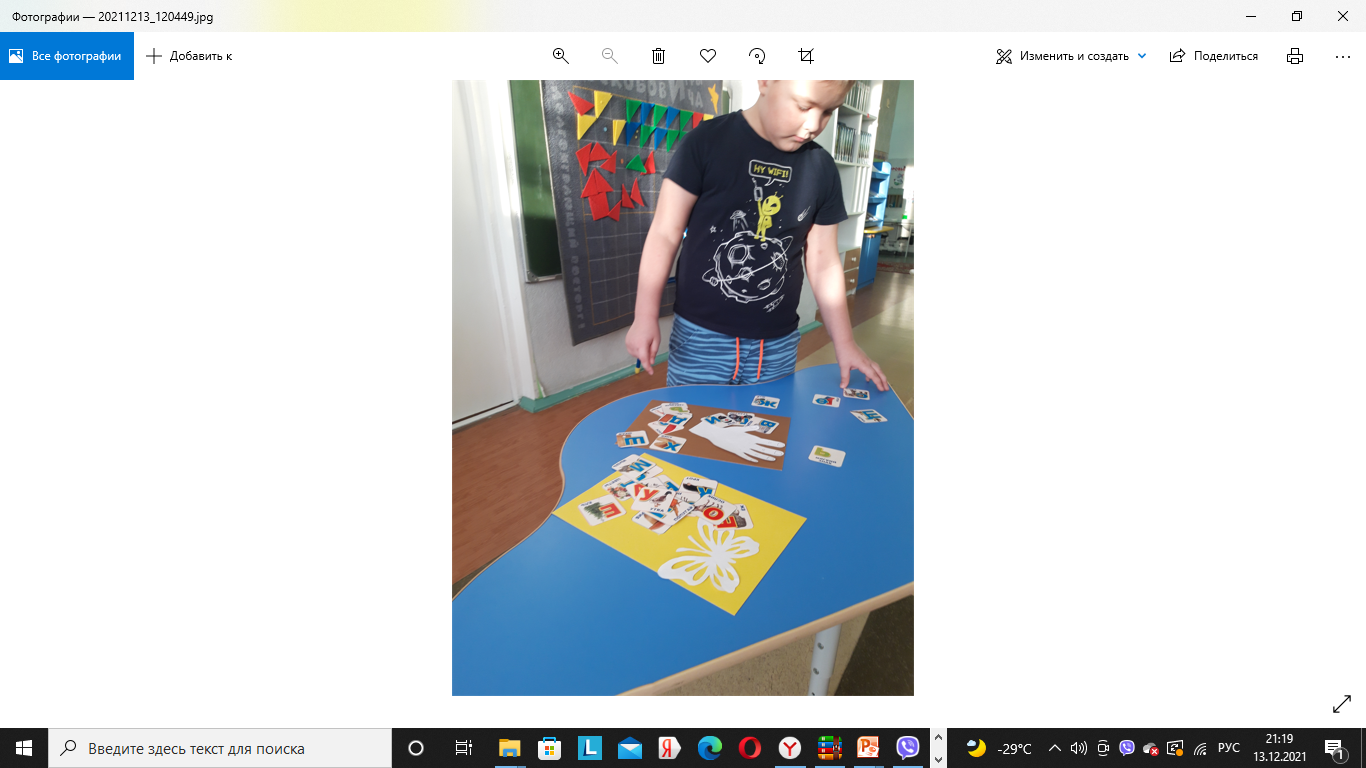 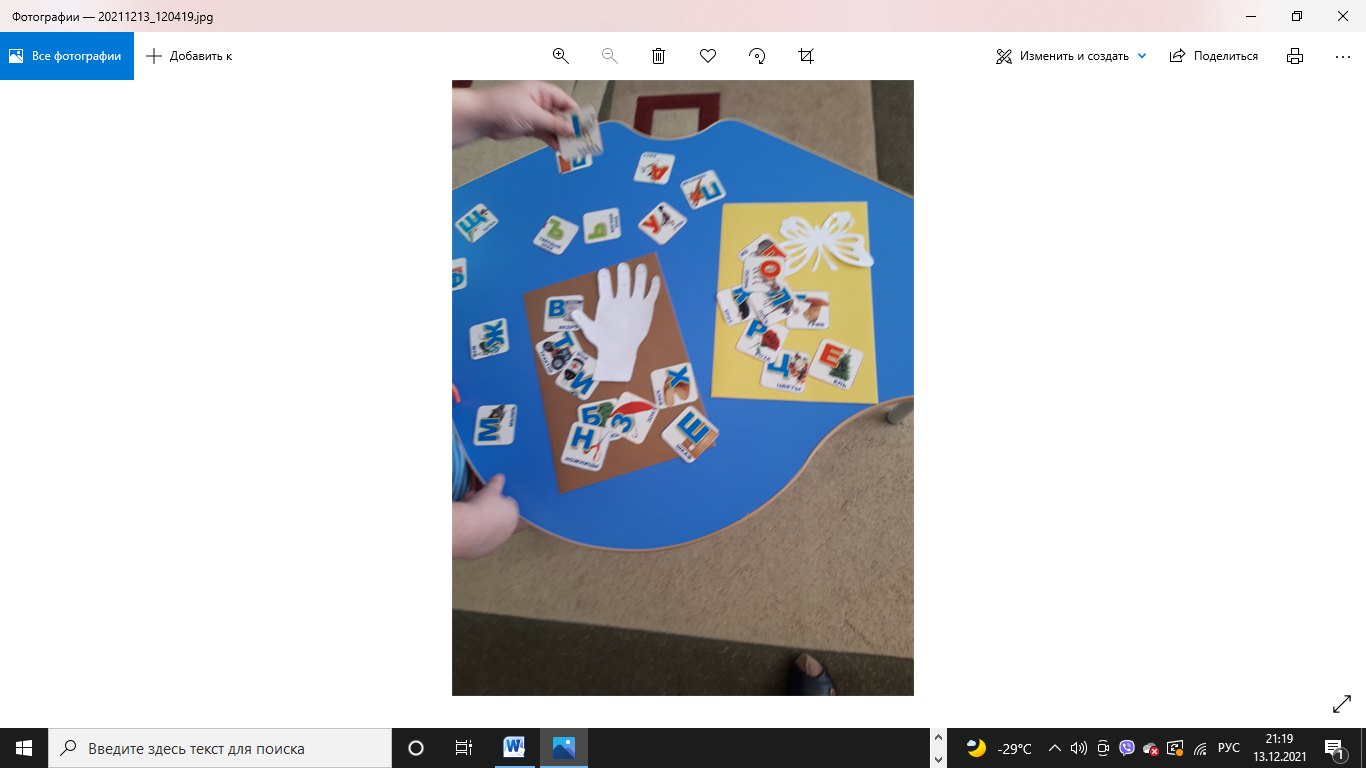 «Речевая карусель» дидактическая игра, целью которой является развития связной речи у детей. Смысловое развернутое высказывание обеспечивает полноценное взаимодействие детей и взрослых. Пособие позволяет сделать игру наиболее интересной и необычной, дает возможность проявлять свою индивидуальность каждому ребенку, учит не стандартному мышлению, способствует повышению речевой активности, расширяет кругозор и словарный запас.
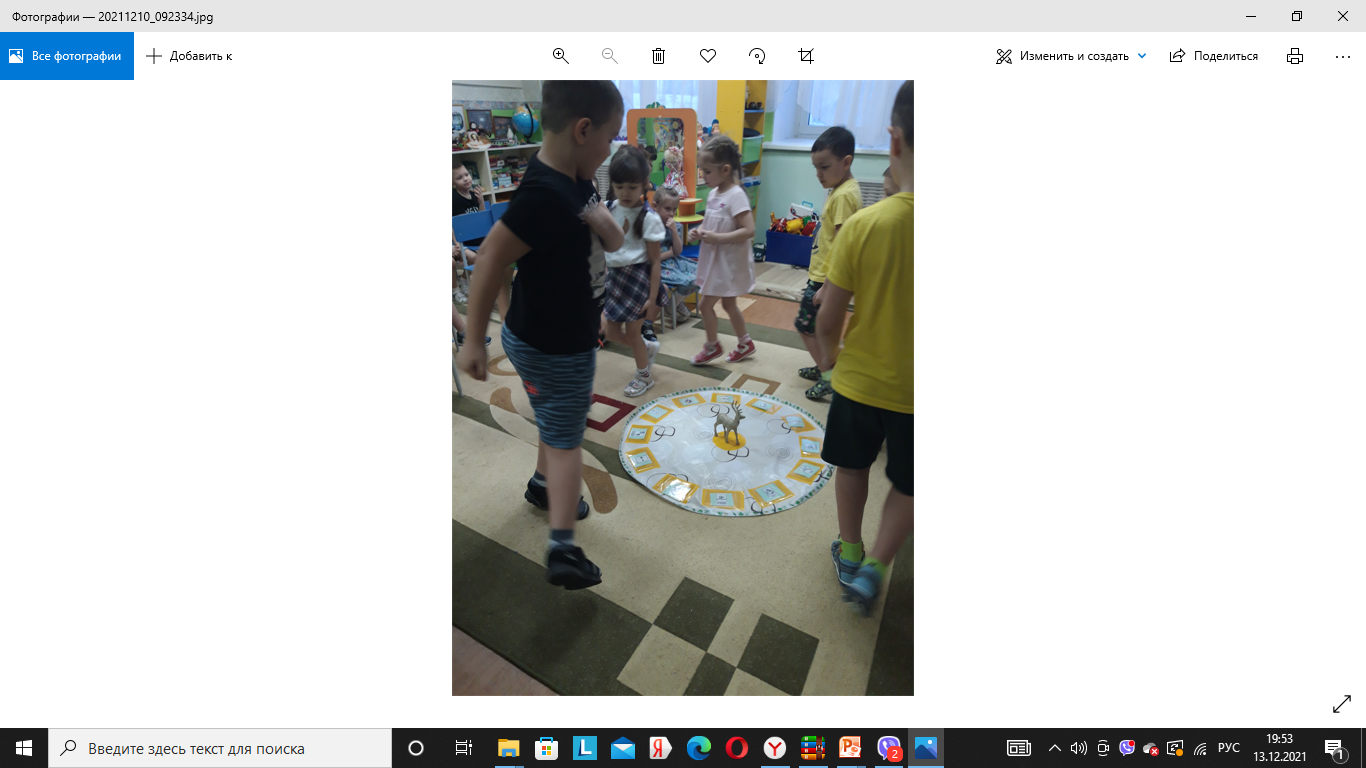 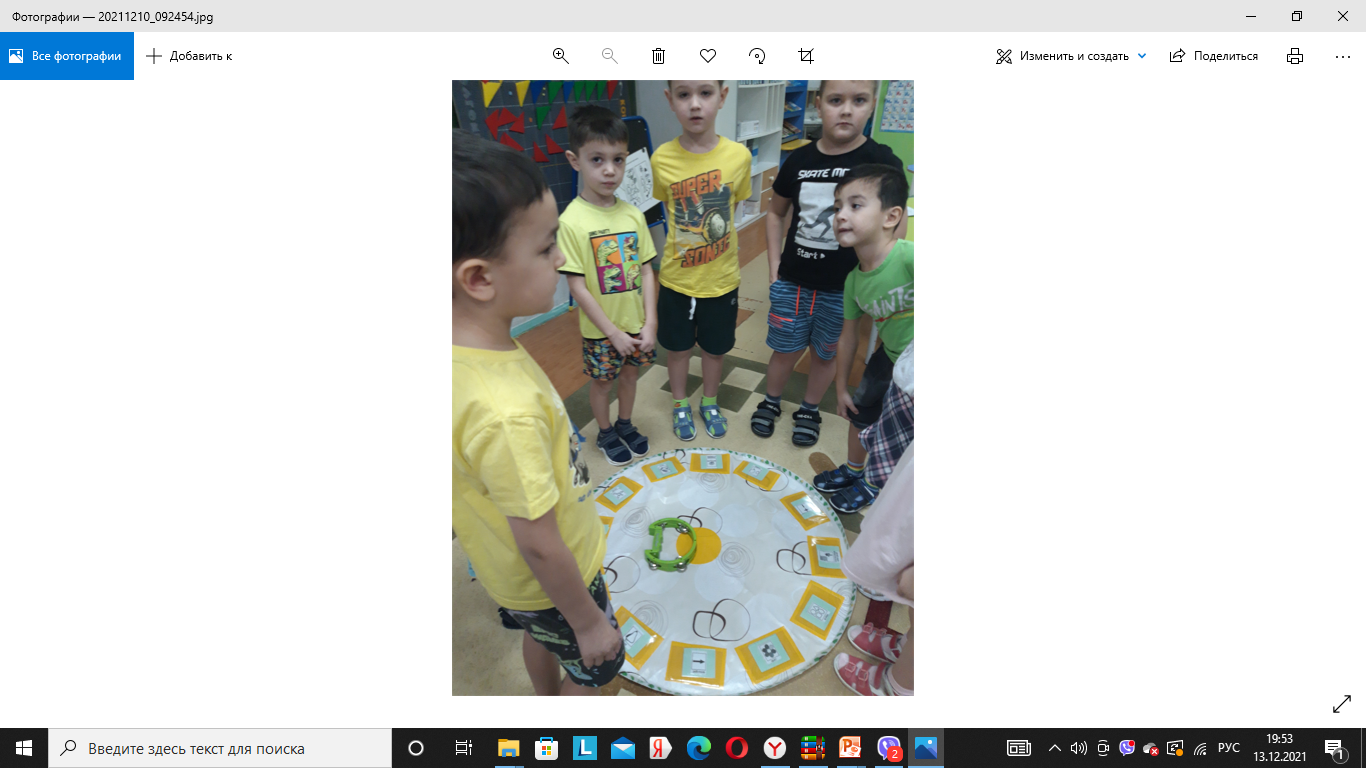 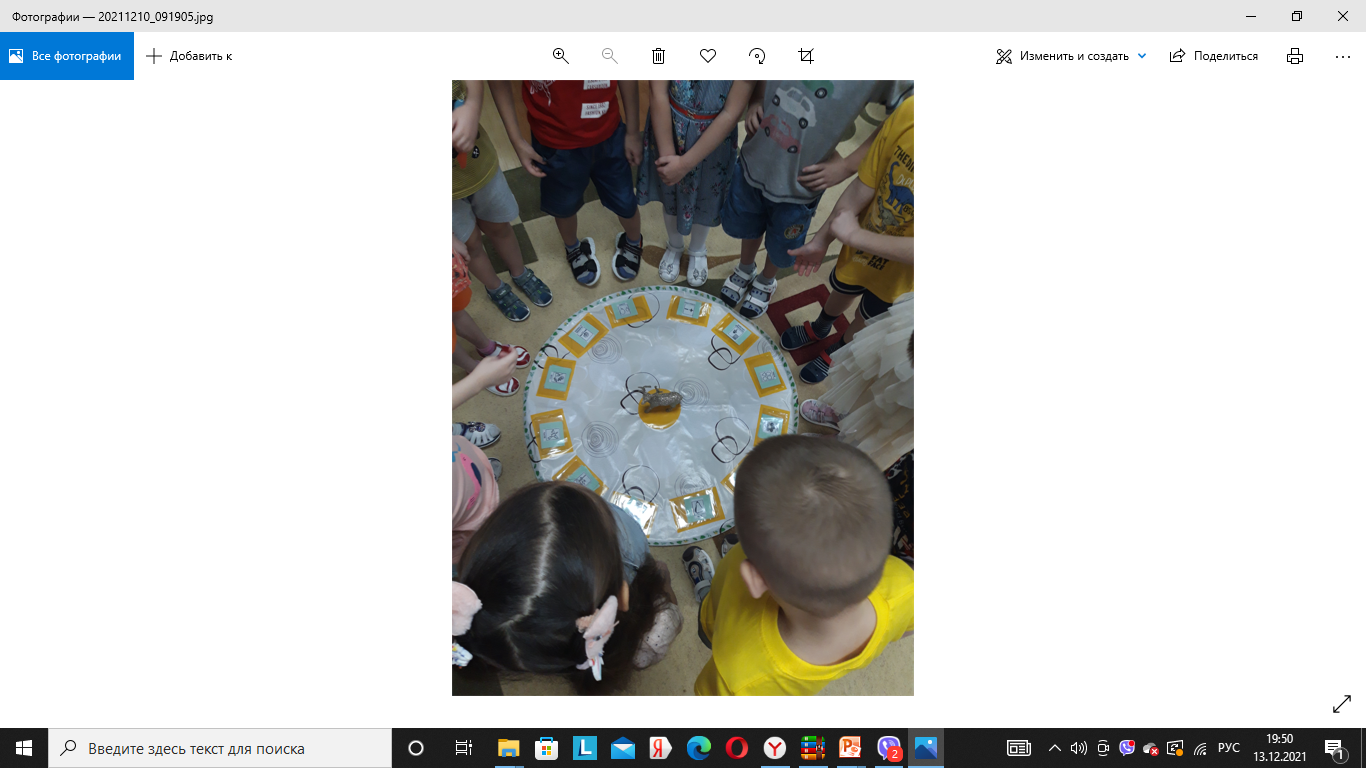 В итоге были сделаны следующие выводы:

     ТРИЗ позволяет развивать воображение, фантазию детей.
     ТРИЗ позволяет преподносить знания детей в увлекательной  и интересной для детей форме, обеспечивает их прочное усвоение и систематизацию.
     ТРИЗ работает на принципах педагогики сотрудничества, ставит детей и педагогов в позицию партнёров, стимулирует создание ситуации успеха для детей.
Рекомендуемая литература по технологии ТРИЗ:
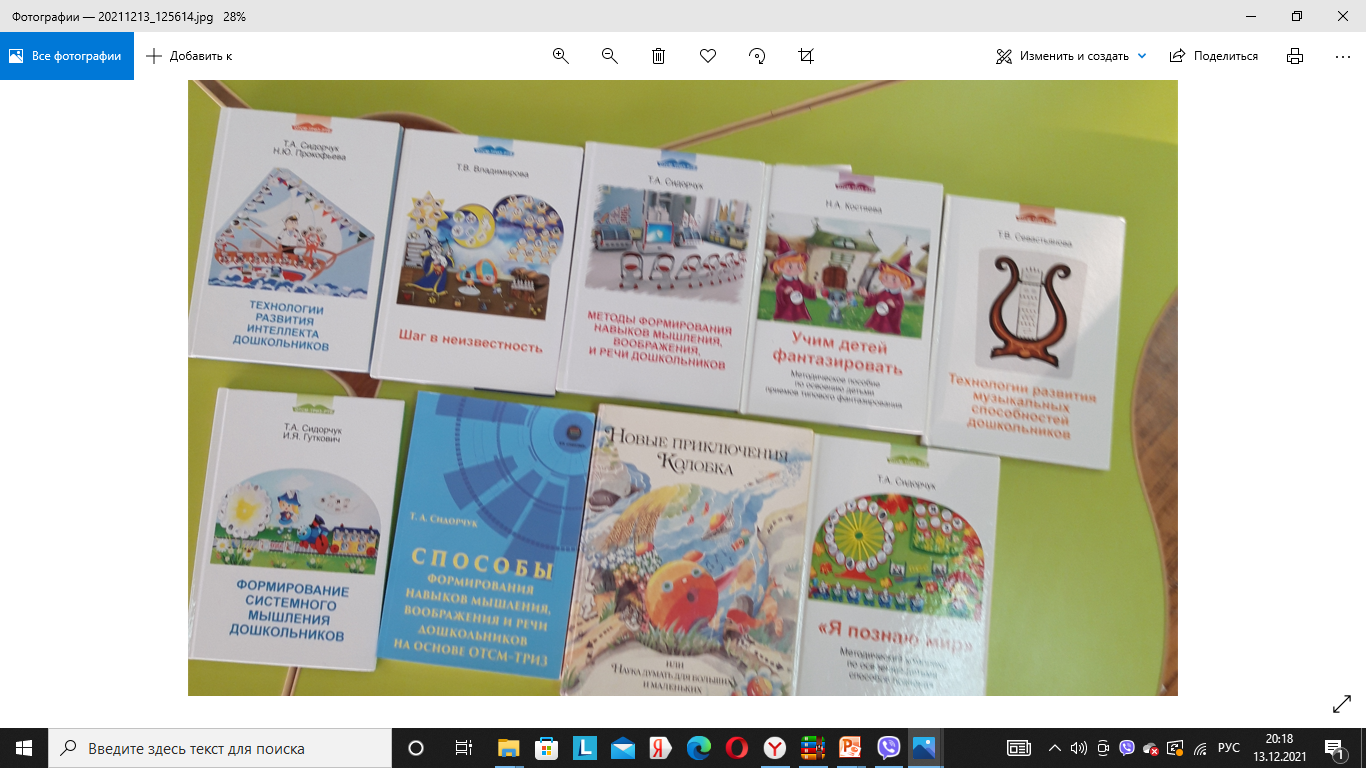 Рекомендуемая литература по технологии ТРИЗ:
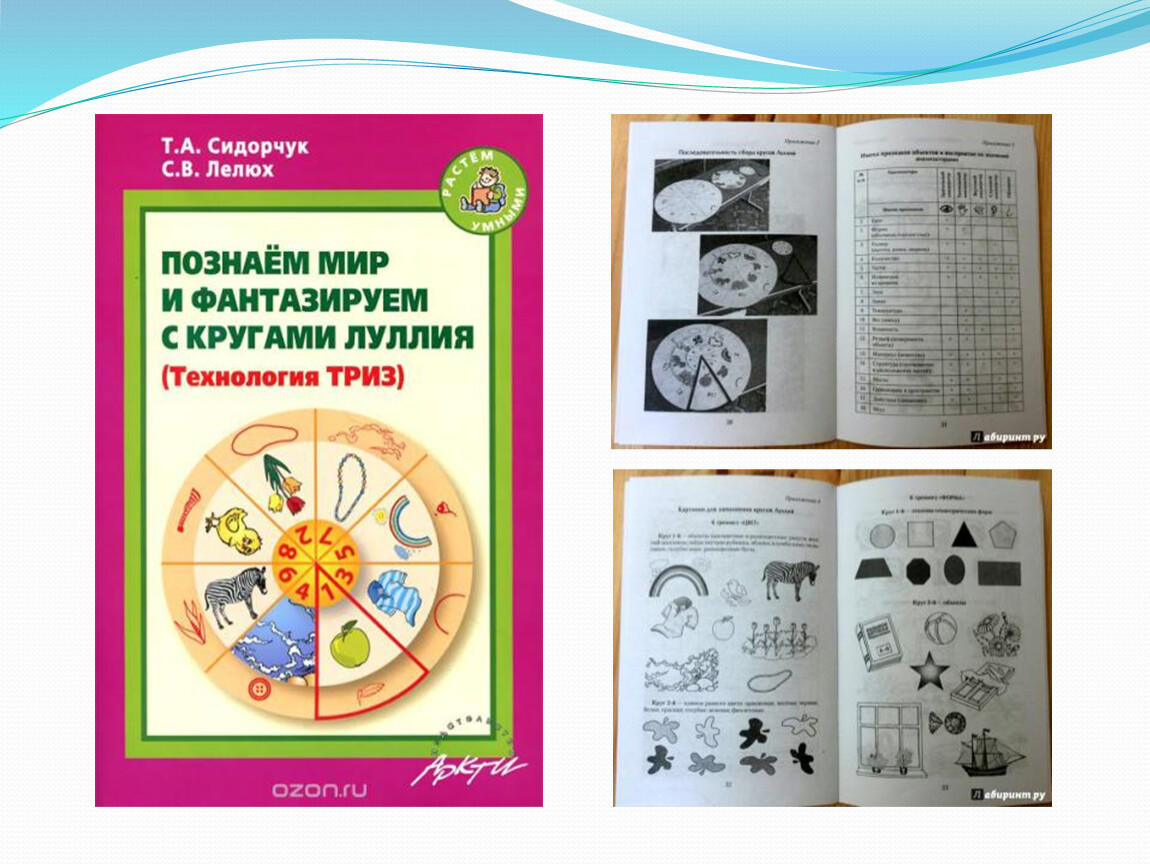 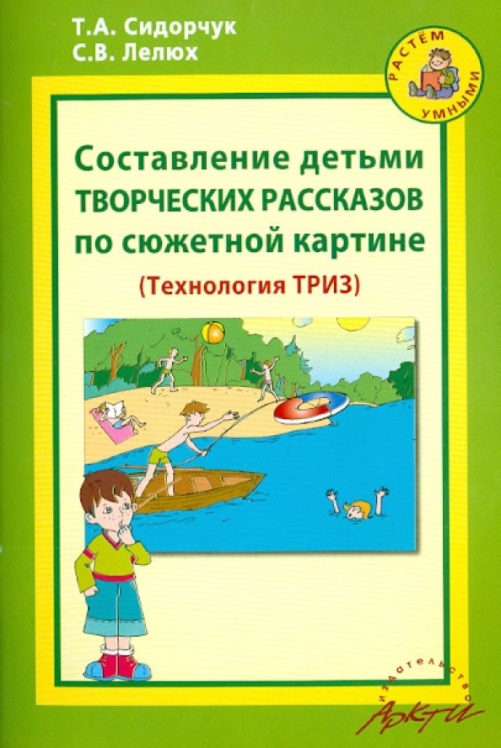 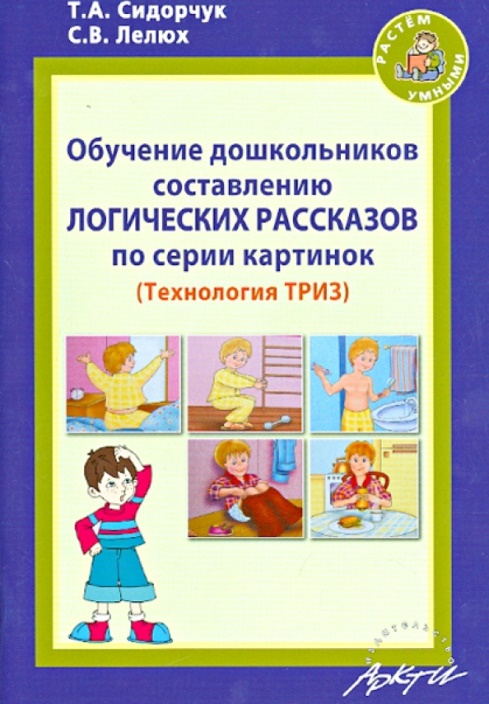 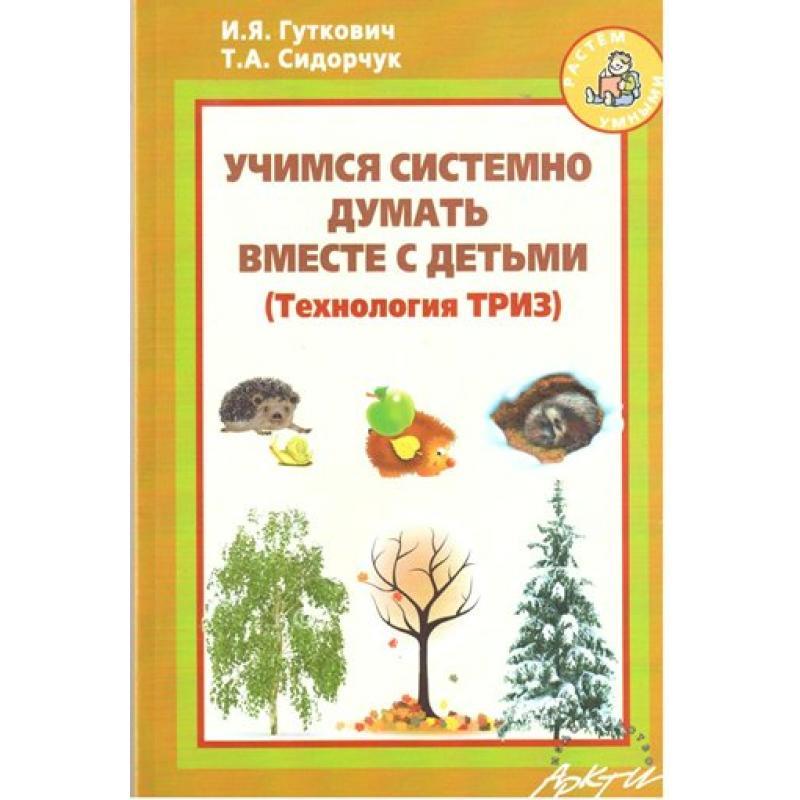 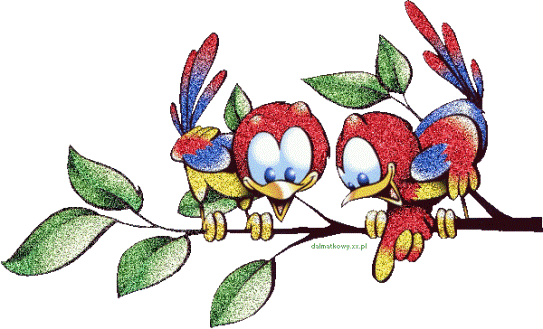 Основная цель воспитателя по отношению к ребенку базируется на трех терминах: 
  «Знает, понимает, применяет.»  Г.С.Альтшулер.
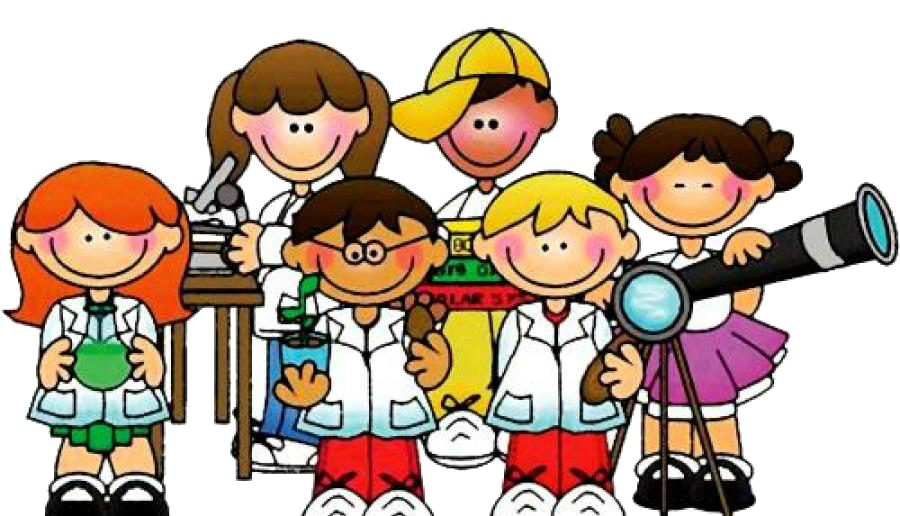